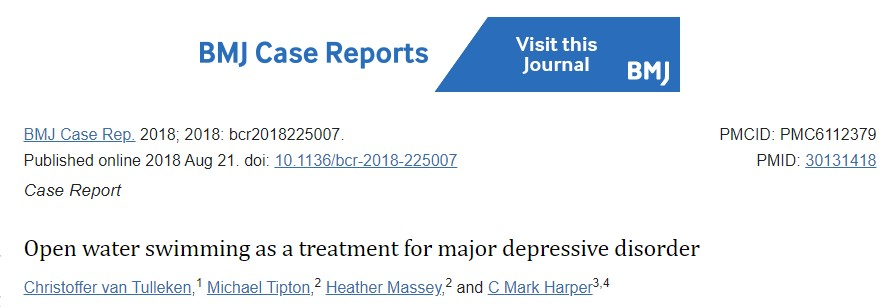 Araş. Gör. Dr. Ayşe Nur SALMAN
VAKA
Postpartum 8. ayda diğer açılardan sağlıklı olan 24 yaşında kadın hasta, daha önce denenen tedavilerle iyileşme görmediği depresyon ve anksiyete şikayetleriyle başvurdu.
İlk tanısı 17 yaşında konuldu; ancak semptomları (öfke, kaygı, karamsar ruh hali, sefalet ve kendine zarar verme) çok daha genç yaşlarda ortaya çıktı. Hastalığına katkıda bulunan faktörler arasında, her ikisi de klinik olarak depresyonda olan erkek kardeşinin ve babasının ölümü yer almaktadır.
Antidepresan ilaçlarla (fluoksetin ve ardından sitalopram) ve diğer ilaç dışı tedavilerle (konuşma terapisi) semptomları düzelmedi. Hasta, semptomsuz ve ilaçsız kalmayı istediğini, ilacın kendisini “kimyasal sis” içindeymiş gibi hissettirdiğini belirtti.
Depresyon tanısı birinci basamakta konuldu ve görüşme sırasında, Majör Depresyon için Ruhsal Bozuklukların Tanısal ve İstatistiksel El Kitabı, 4. Baskı (DSM-IV) ve Uluslararası Hastalık Sınıflandırması, Onuncu Revizyon (ICD-10) kriterlerini karşıladı.
Depresyon ve anksiyete belirtilerinin yanı sıra hastanın klinik olarak aşırı kilolu olduğu da belirlendi. Görüşme sırasında kötü beslenme ve egzersiz eksikliğinin değiştirilebilir yaşam tarzı faktörleri olduğu vurgulandı.
Nisan ve Eylül ayları arasında düzenli olarak haftada bir veya iki kez açık suda yüzmeye başladı. İklimlendirme ve açık havada yüzmeye alışma süreci onun için zorlayıcıydı ve soğuk açık su ortamlarına girerken ve bu ortamlarda yüzerken kendini güvende hissetmesini sağlamak için başlangıçta uzman desteği sağlandı (Ekstrem Ortamlar Laboratuvarı, Portsmouth Üniversitesi).
Açık suda yüzmeye düzenli olarak katıldı, su sıcaklığı arttıkça yüzme süresini artırdı ve yaz sonunda yarım saate kadar yüzdü. Ne yazık ki yerel açık su tesisleri kış nedeniyle kapandı ancak kapalı alanda yüzmeye devam etti ve göl yeni açık su yüzme sezonu için tekrar açıldığında yeniden yüzmeye başlayacak.
Açık suda yüzdüğü bir ay içinde ilaçlarını azaltmayı başardı, müdahaleden 3 ay sonra yeniden değerlendirildiğinde, artık majör depresyon kriterlerini (DSM-IV veya ICD-10) karşılamadığı ve ilaca ihtiyaç duymadığı görüldü.
Başlangıçta soğuk suya girme konusunda çok gergin ve endişeliydi, ancak bunu yapmaktan büyük gurur duydu ve bu deneyimden keyif aldı. Yüzerken kendini güvende hissetmesi için antrenör eşliğinde uzman desteği sağlanan genç, daha sonra bir arkadaşını da bu sporla tanıştırdı. Başlangıçta hissettiği kaygı ortadan kalktı ve artık aktif olarak açık havada yüzme fırsatlarını arıyor. Açık suda yüzme tesisleri açık olmadığı için kışın yüzmede zorluk çekiyor ancak bir yıldır hâlâ yüzüyor, ilaçsız ve semptomsuz.
Hastanın Bakış Açısı
"Depresyon ve kaygıyla gerçekten mücadele ettim ve her şeyi denedim, BDT, konuşma, birkaç farklı ilaç ve hiçbiri işe yaramadı ya da kendimi uyuşmuş ve kimyasal bir sis içinde hissediyorum. Başlangıçta soğuğun tadını pek sevmesem de etkisi sanki omuzlarımdan bir yük kalkmış gibiydi. Açık suda yüzmek işime yarıyor, beni temiz havaya çıkarıyor ve moralimi yükseltiyor. Hâlâ ara sıra moralim bozuluyor ama bu daha önce içinde bulunduğum durumdan çok, hayatın önüme çıkardığı şeylerin bir parçası."
Açık Suda Yüzme
Klinisyenin sürekli desteği gereklidir (ilaç tedavisine göre daha fazla zaman gerektirir, dolayısıyla genel pratisyenlik kapsamında sunulması zor olacaktır). Topluluk açık deniz yüzme gruplarıyla bağlantıları olan kurtarma kolejlerine daha fazla katkıda bulunabilir.
Adayların suya güvenmeleri ve suyun içinde ve çevresinde güvenli bir şekilde bulunmalarına destek verilmesi önemlidir.
Açık Suda Yüzme
Tüm yıl boyunca yüzmeye yönelik tesislerin tamamı mevcut olmadığından etkiler mevsimsel olabilir.
Etkiyi destekleyen mekanizmalar hakkında daha fazla araştırma yapılması gerekmektedir.
Etkinliğin açık suda yüzmesi gerekmeyebilir; ancak teşvik edici, zorlayıcı, muhtemelen açık havada ve sosyal bir grup içinde gerçekleşen bir aktivite olmalıdır.
TARTIŞMA
MDB için soğuk suda yüzme ile tedavinin tekrar tekrar denendiği bir vaka ilk kez rapor ediliyor. Açık denizde düzenli yüzme gibi yeni bir aktivitenin benimsenmesi, açıkça birçok yaşam tarzı değişikliğini gerektirir. Ek olarak yüzmenin kendisi de mavi ve yeşil terapisini, egzersizi ve arkadaşlığı içerir; bunların hepsinin ruh hali üzerinde olumlu etkileri olduğu bilinmektedir.
Bu aktivitenin iki spesifik yönünün sağlanan faydayı artırabileceğini varsayıyoruz. 
-Birincisi, soğuk suya dalmaya adaptasyonun fizyolojik şartlanmasıdır. Psikolojik stresi azaltabilecek bir çapraz adaptasyon sürecine dair biyolojik olarak makul kanıtlar vardır. 
-İkincisi, böyle zorlu bir görevde ustalaşmanın getirdiği güçlenme ve başarı duygusudur. 
     Ancak bu hipotezler ampirik araştırma gerektirir.
Bu vaka raporunda aşırı kilolu fakat diğer açılardan sağlıklı olan, MDB belirtileri gösteren bir olgu anlatılmaktadır. Küçük çocuğuna daha iyi bir gelecek sağlamak isteyen olgumuz, açık suda yüzmeye yönelik yeni bir program başlattı. Olumlu klinik etkiye ilişkin sınırlı ampirik kanıtların ışığında, bu vaka farkındalığı artırmak ve daha fazla araştırma çabasını teşvik etmenin yanı sıra MDB'lerden iyileşmeye yönelik potansiyel ilaç dışı yolları vurgulamak için belgelenmektedir.
Bu tedavi biçiminin uygulanmasının önündeki potansiyel engeller arasında soğuk suya daldırmaya yönelik tıbbi kontrendikasyonlar (örneğin, kardiyovasküler hastalığı olan hastalar) veya Raynaud fenomeni ve soğuk su ürtikeri gibi soğuğa maruz kalmanın tetiklediği durumlar yer alır.
Soğuk suda yüzmenin önündeki diğer engeller arasında, yüzmek için güvenli yerlerin olmaması veya güvenli yerlerin algılanmaması ve yakın, sürekli denetim gerekliliği yer almaktadır. Bunlar, açık suda güvenli bir şekilde yüzmek için gerekli bilgi ve becerileri öğreten yapılandırılmış kursların sağlanmasıyla çözülebilir. 

     Bu vakada olduğu gibi, hastanın kendi terapisinin kontrolünü ele almasına izin vermelidir.
Sonuç
MDB semptomlarını azaltmak için açık suda yüzmenin kullanılması yeni bir alternatif tedavidir. Tıbbi hipotezler, MDB semptomlarını potansiyel olarak azaltmak için soğuk suya daldırmanın potansiyel faydasını tartıştı. Açık suda yüzmenin MDB semptomlarını azaltabileceği bir dizi fizyolojik ve sosyal yol olduğu iddia edilmektedir.
Fizyolojik mekanizmalar çapraz adaptasyonla bağlantılıdır; bir stres etkenine maruz kalma ve adaptasyon, başka bir stres etkenine verilen tepkiyi etkiler. Örneğin, MDB semptomları olan bazı hastalarda proinflamatuar yanıtlar yükselebilir. Soğuğa uyum sağlamış yüzücülerle karşılaştırıldığında onlarda sitokin yanıtlarında azalma olduğu bulunmuştur; bu nedenle sitokin seviyeleri yüksek olan hastaların tekrar tekrar soğuk suya dalma veya soğuk suda yüzme yoluyla depresyon semptomlarını azaltma potansiyeli olabilir.
Düzenli açık suda yüzme aynı zamanda beta-endorfin, dopamin ve serotonin salınımını artırır.
     Yüzün soğuk suya batırılması vagus sinirini uyararak antiinflamatuar bir tepkiye neden olur. Bu antiinflamatuar etki, MDB için vagal sinir stimülasyonunun (VNS) klinik faydalarının altında yatıyor olabilir; 24 ay sonra takip edildiğinde, VNS kullanımıyla rapor edilen MDB semptomlarında önemli bir azalma vardır. Yüzün suya daldırılmasını içeren açık suda yüzmenin, vagusu uyarmanın daha güvenli ve daha ucuz bir yolunu temsil ettiği varsayılmaktadır.
Açık suda yüzmenin diğer potansiyel faydaları arasında zorlu bir aktiviteye katılımda başarı ve topluluk hissi, yeşil ve mavi terapileri (bitki örtüsü veya su kütlesi içeren dış mekana erişim ve bu alanın kullanımı) yer alır. Şu anda tüm potansiyel mekanizmalar anekdotlarla desteklenen hipotezler olarak kalıyor. Yaklaşımın etkinliğini ve potansiyel mekanizma(lar)ı belirlemek için daha fazla ampirik çalışmaya ihtiyaç vardır.
TEŞEKKÜRLER